Муниципальное  образовательное учреждение 
«Архангельская средняя школа»
«Презентация для внеурочного мероприятия»

Название работы: 
«Пустынский заказник»
Предметная область-биология
607707, Нижегородская область,
Шатковский район, с.Архангельское,
ул.Центральная д.89
Тел.  8(831) 90 - 4 – 50 – 13,
Тел./факс 8(831) 90 - 4 – 52 – 52
e – mail: ARXANGELSKOE@yandex.ru
Автор:
 Кутырева М.А., 
учитель  биологии
с. Архангельское, 2017 г.
Содержание
Введение.
Основная часть.
 - История организации заказника.
- Расположение.
- Достопримечательности. 
- Природные богатства заказника.
- Флора.
- Животный мир.
3. Заключение.
4. Источники информации.
ВВЕДЕНИЕ
2017 год объявлен годом экологии и годом особо охраняемых природных территорий. Именно в 2017 году заповедная система Российской федерации отмечает 100-летний юбилей. Ведь заповедная система России – система уникальная, не имеющая равных в мире.
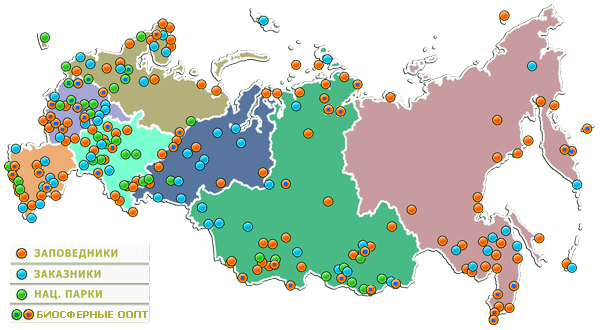 История организации заказника
В 1933 г. для научных целей (создания биостанции Горьковского университета) был выделен участок леса площадью 187 га у с.Старая Пустынь Арзамасского района. В 1934 г. эта охраняемая территория была расширена и преобразована в Пустынский государственный заказник.
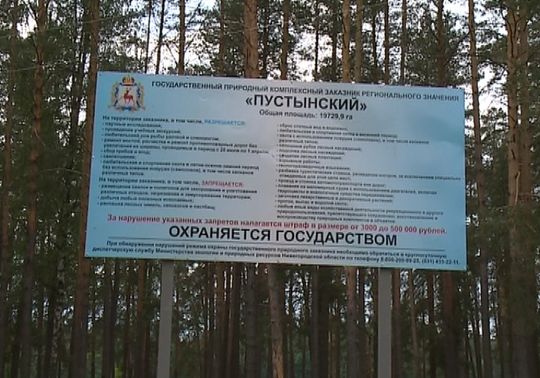 Расположение
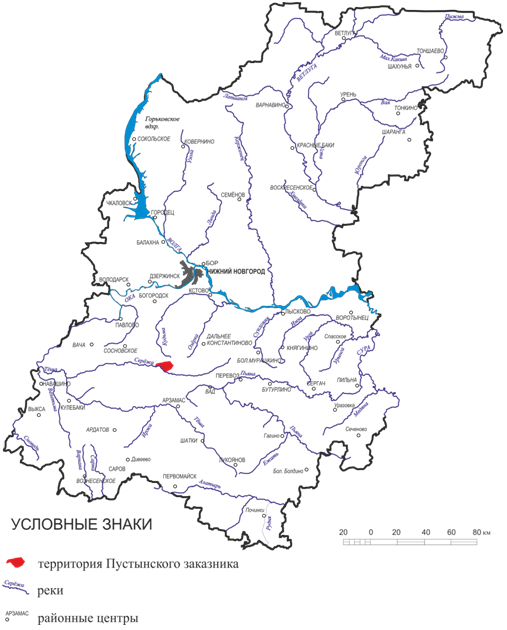 Пустынский (6,2 тыс. га., 1934 г.) охотничий заказник. Расположен на севере Арзамасского района в пойме р. Серёжа. Охраняется система озер карстового происхождения и примыкающие к ним лесные массивы. Включает эталонные участки хвойных широколиственных лесов.
Достопримечательности
Главной достопримечательностью Пустынского природного комплекса являются восемь глубоководных (до 14 м.) карстовых озер: Великое, Свято, Глубокое, Кругленькое, Паровое, Долгое, Нарбус и Карасево, - связанных в единую систему общей площадью около 300 га.
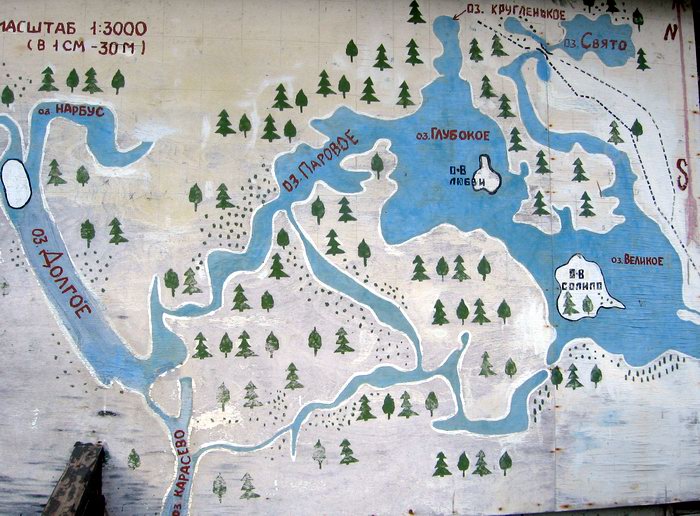 Озеро Святое
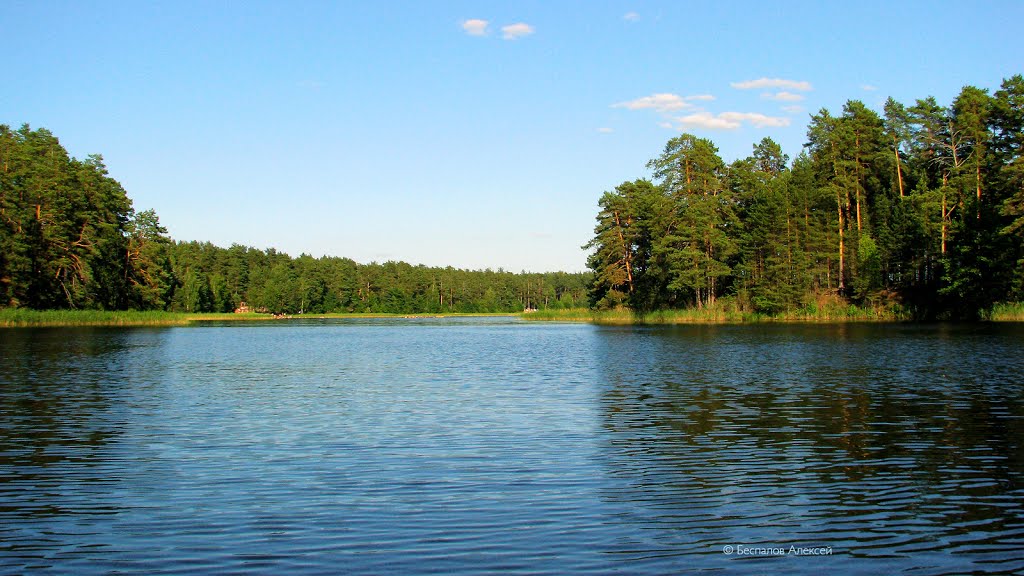 Наиболее примечательным из Пустынских озер является озеро Святое, самое молодое среди них, со "свежими" следами провалов. Получающее воду по протоке из озера Великого, а само не имеющее стока, оно слывет в народе "худым": вода при весенних подъемах из него уходит через воронки в берегах. Поэтому-то за "чудодейственный" уход воды это озеро и получило такое название - Святое.
Природные богатства заказника
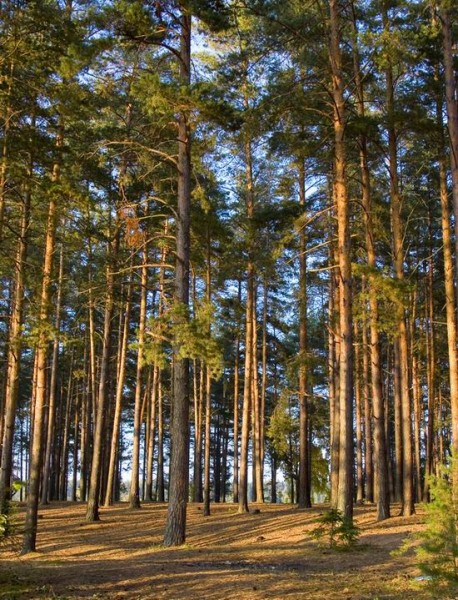 Природным богатством заказника являются леса разнообразных типов: эталонные участки хвойно-широколиственных лесов, сосновых боров и пойменных дубрав. Здесь встречаются деревья-сторожилы, которым уже больше двухсот лет, достигающие до 35 м. в высоту и до 1м в диаметре.
Флора заказника
К числу обитателей заказника относятся растения, занесенные в Красную книгу.
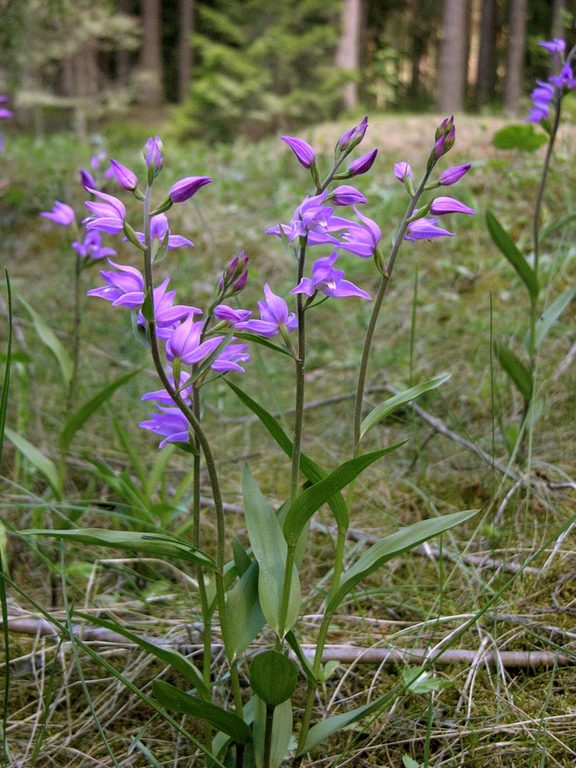 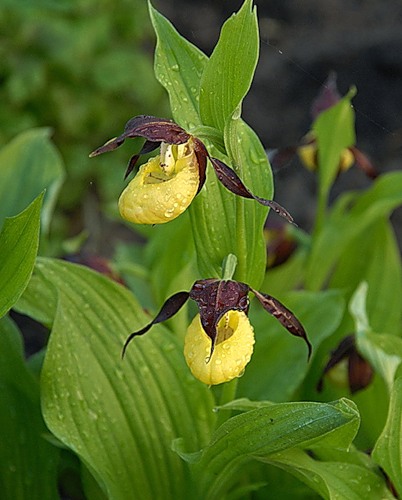 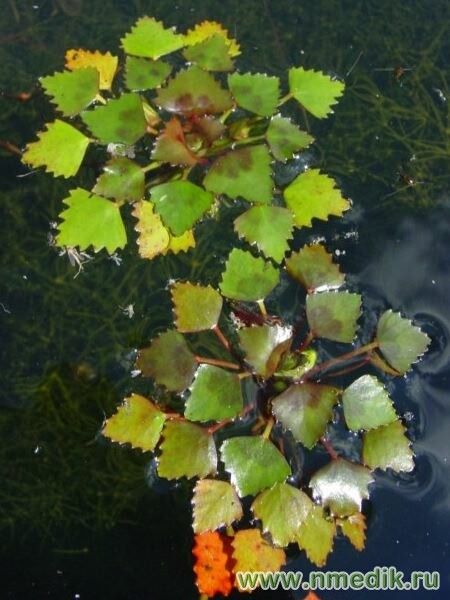 пыльцеголовник 
красный
Башмачок настоящий
 (Венерин башмачок)
Водяной орех чилим
Животный мир
Животный мир Пустынского заказника отличается большим видовым разнообразием. Богат видовой состав водных беспозвоночных, населяющих озера и небольшие водоемы в карстовых воронках. В водоемах обитает 3–6 видов млекопитающих, в том числе и редкие.
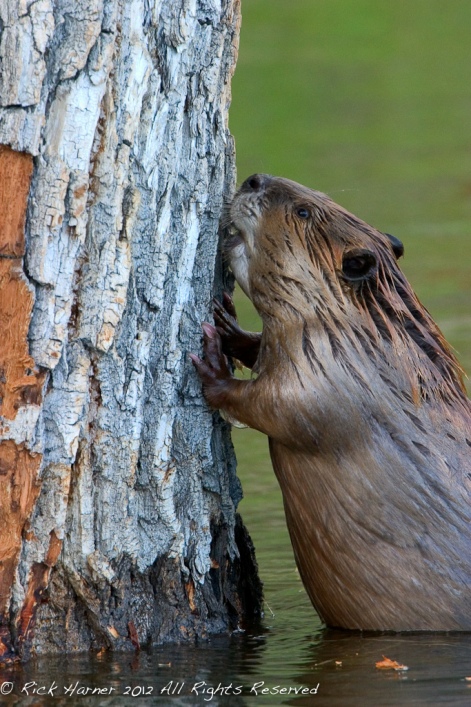 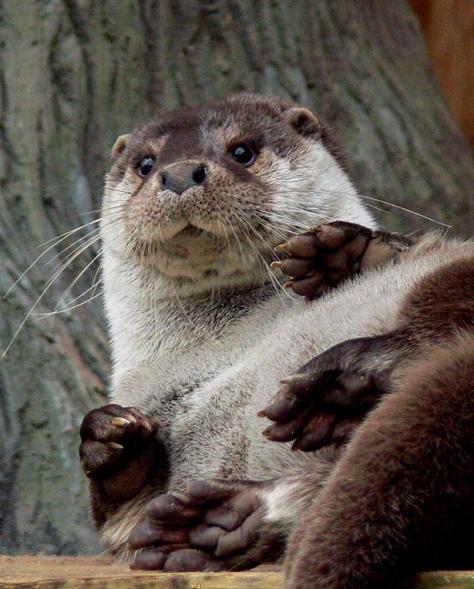 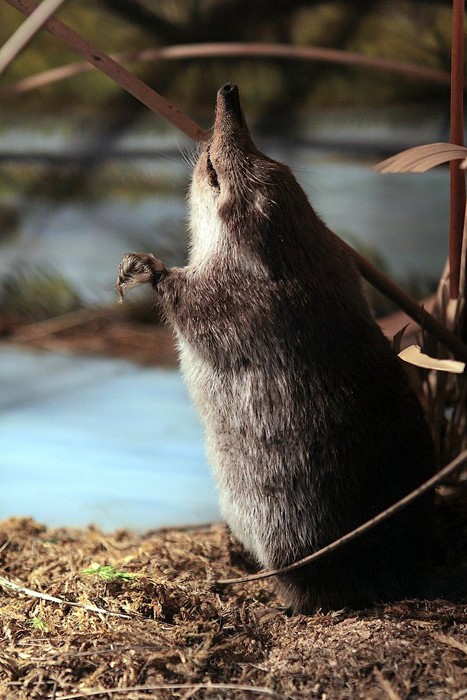 выхухоль
речной бобр
выдра
Кроме того, во всех Пустынских озерах встречаются щука, окунь, красноперка и другие виды рыб.
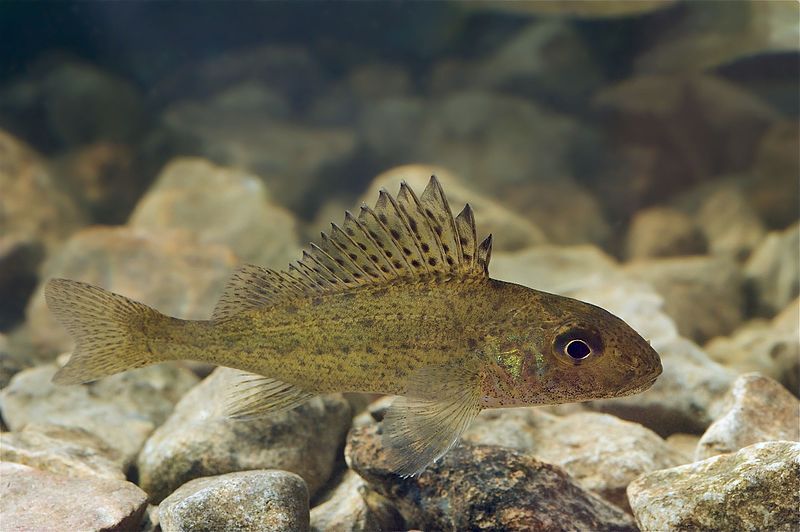 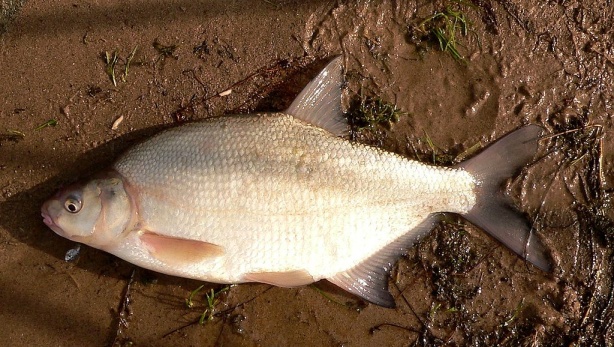 лещ
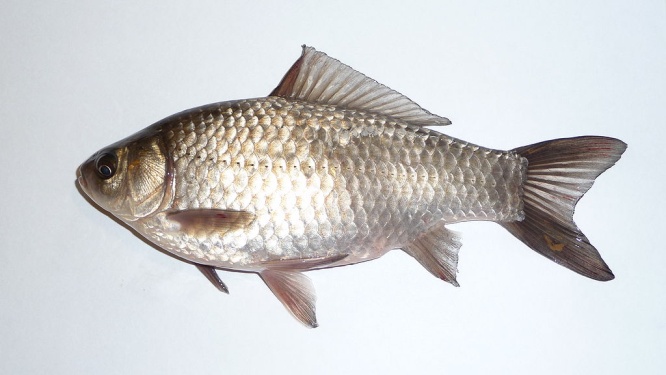 ёрш
язь
линь
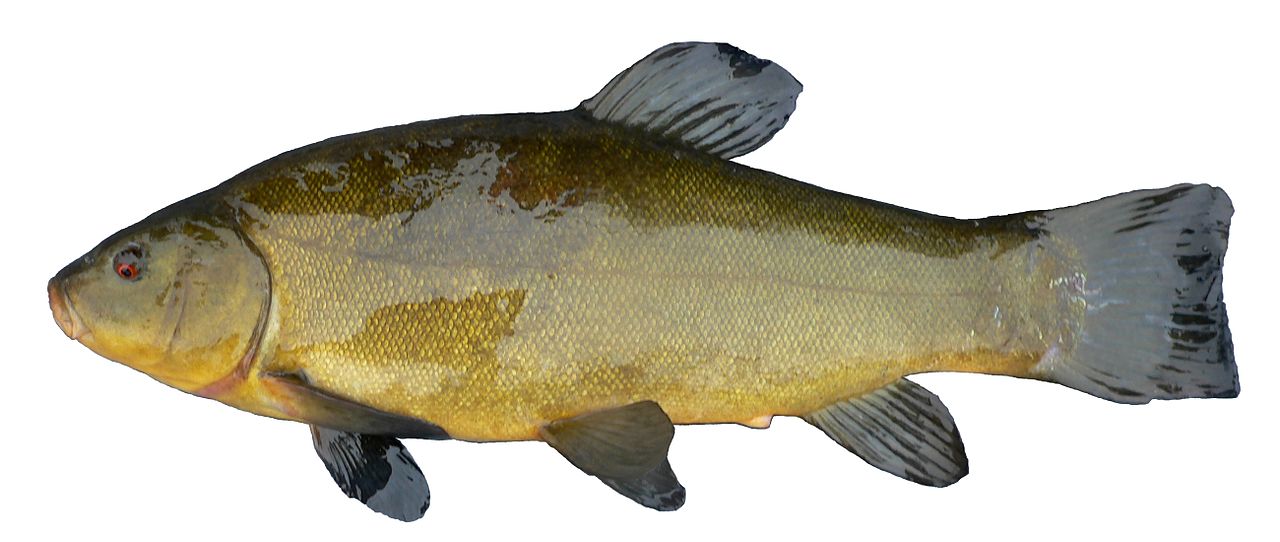 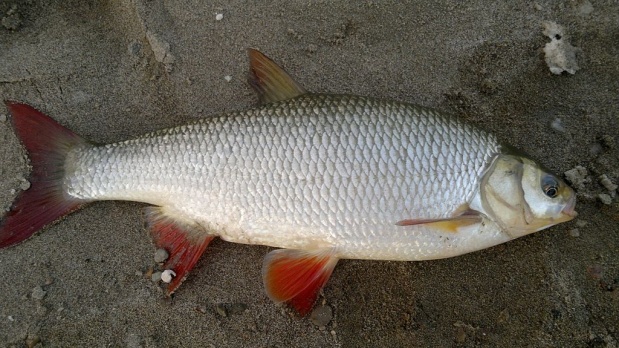 карась
К обитателям Пустынского заказника относятся и  редкие беспозвоночные животные, в том числе «краснокнижные», представители фауны.
Махаон
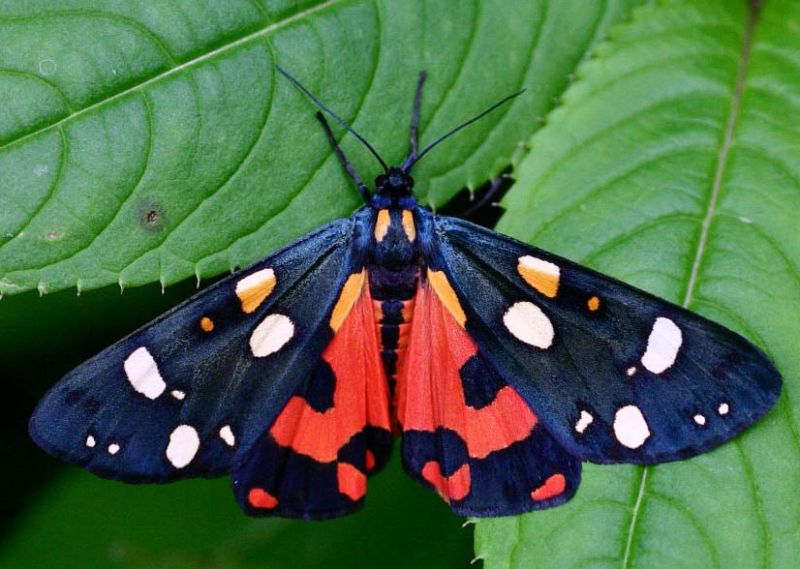 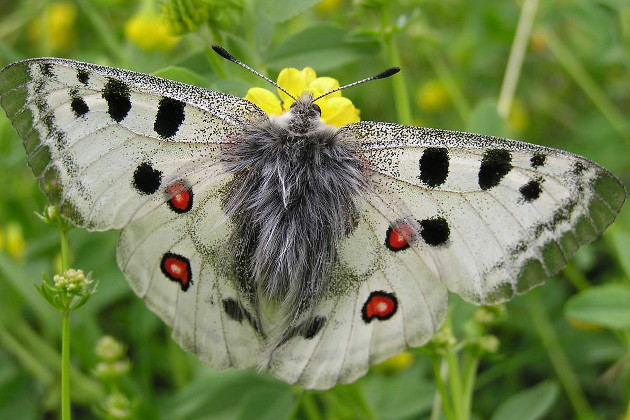 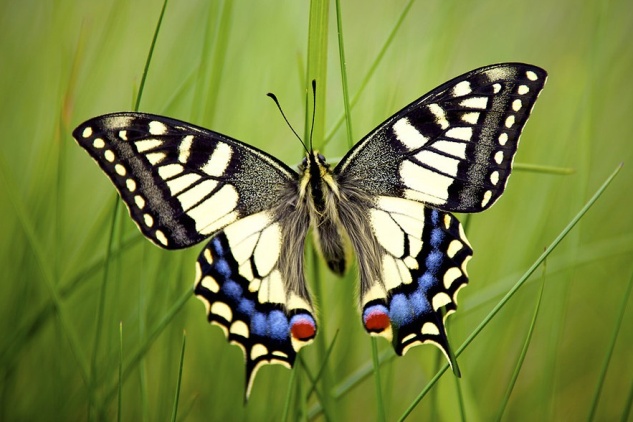 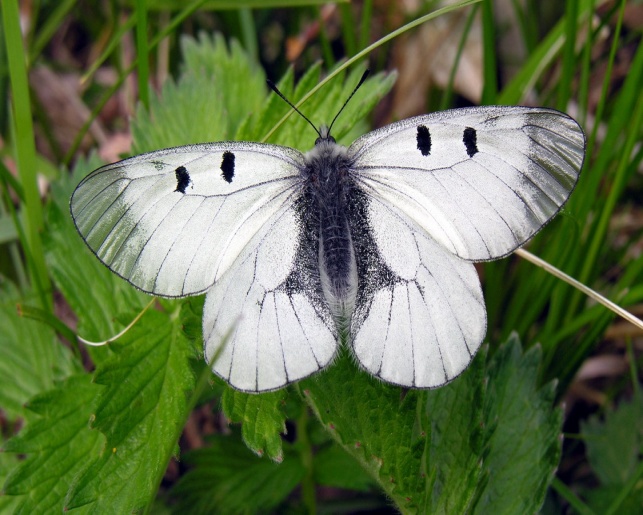 Медведица Геро
Бабочка аполлон
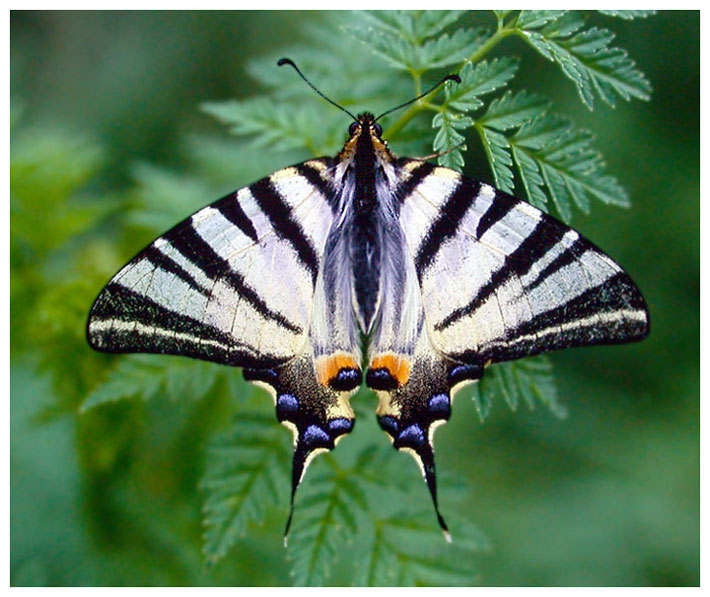 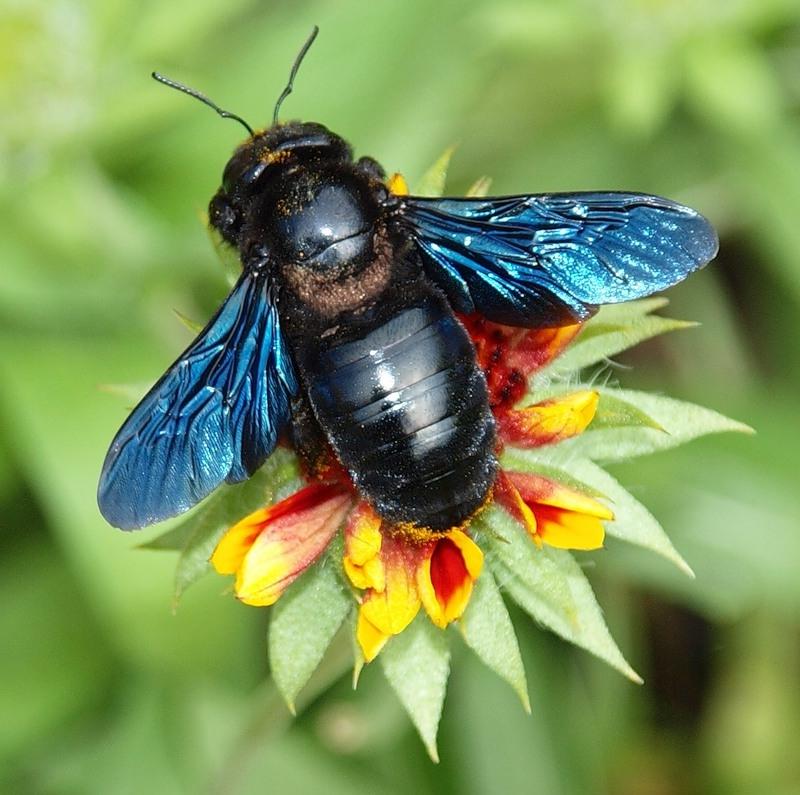 Мнемозина
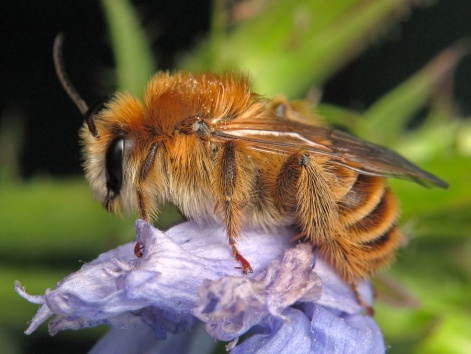 Подалирий
Пчела-плотник
Шмель моховой
Заключение
Пустынские озёра требуют к себе бережного отношения. А пока  озера в руках отдыхающих. В значительной мере от них зависит, какая судьба будет у уникального природного уголка нашего края.
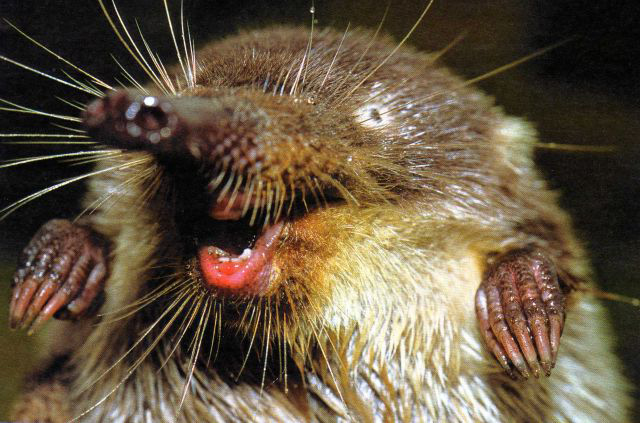 Войди в природу 
другом!
Источники информации
1. http://nn.dk.ru/wiki/pustynskiy
2. http://pavlovo-turist.ucoz.ru/publ/kraevedenie/zapovednye_mesta/pustynskij_zakaznik/5-1-0-5
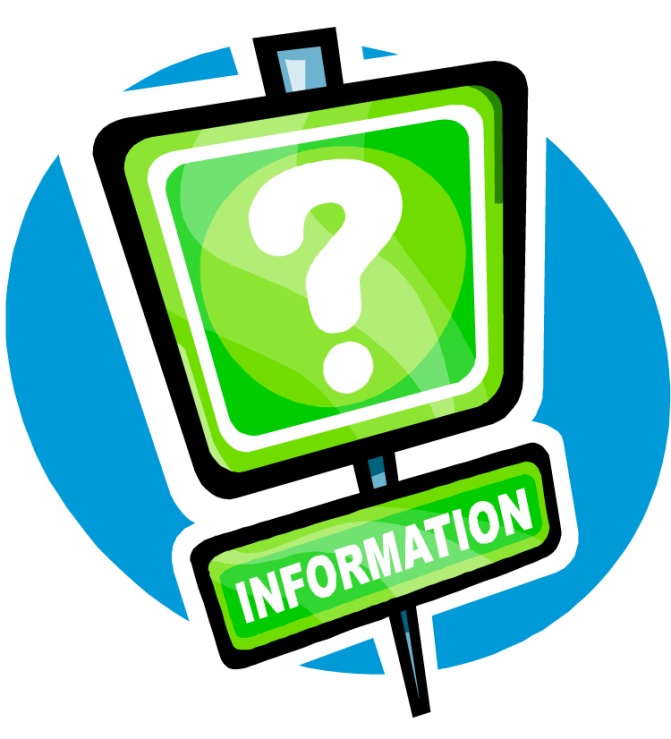